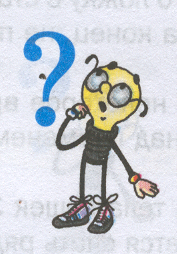 Вопросы Проверялкина
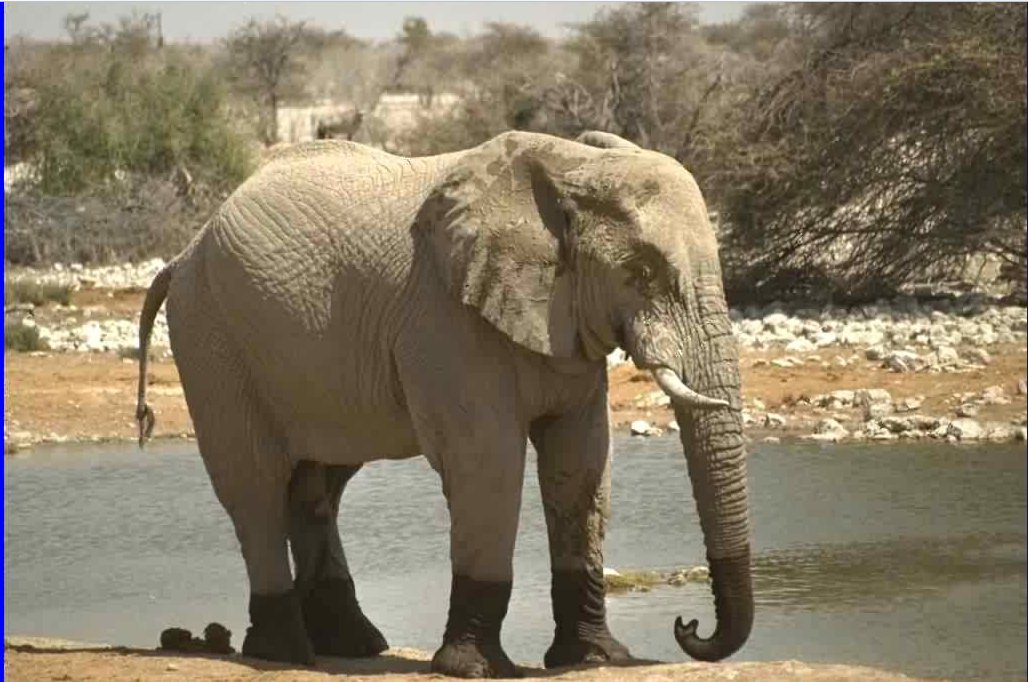 Почему  испаряющаяся слюна помогает слону в жару от перегрева?
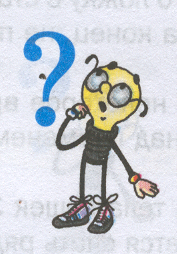 Вопросы Почемучки
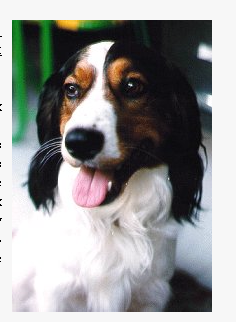 Как собака в жаркий день понижает температуру своего тела?
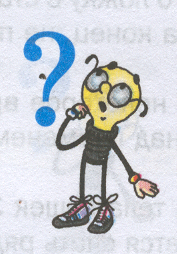 Задания Проверялкина
Для чего нужен веер?
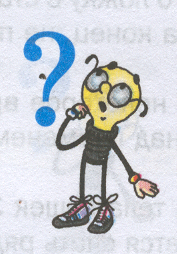 Вопросы Почемучки
Почему хвойные деревья в 8 – 10 раз меньше испаряют влаги, чем лиственные в то же время года?
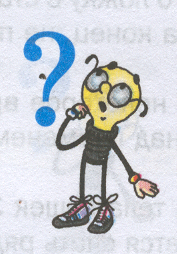 Вопросы Почемучки
На лесных дорогах лужи долго не высыхают . Почему?
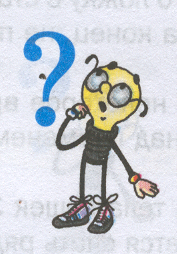 Вопросы Почемучкина
Почему реки мелеют преимущественно  в летнее время , когда стоит сухая и жаркая погода?